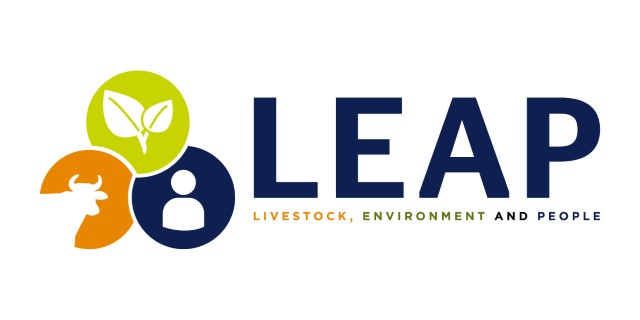 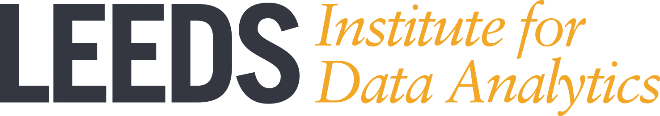 Changes in meat consumption patterns in the UK – investigation using loyalty card data
Patrycja Delong
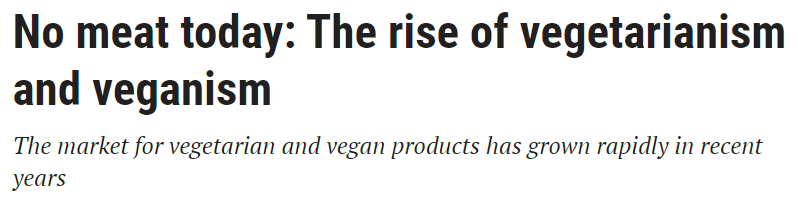 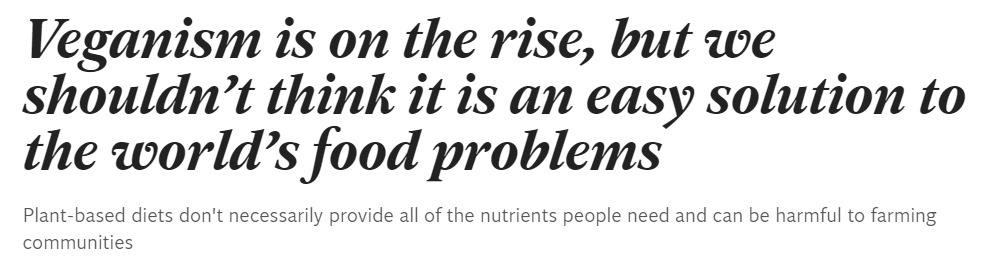 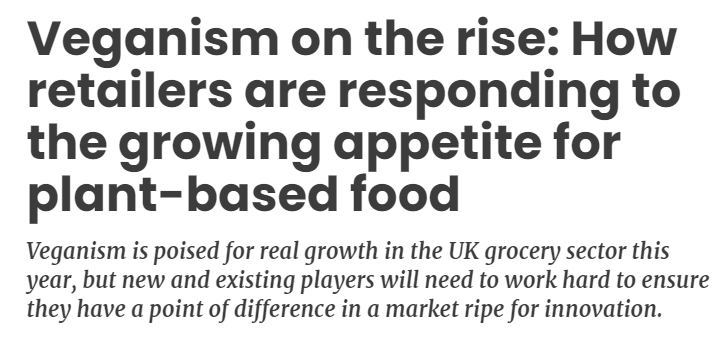 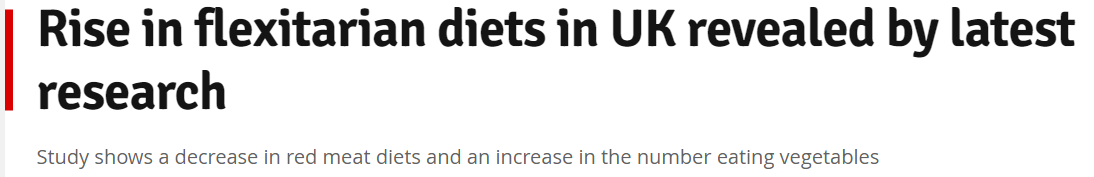 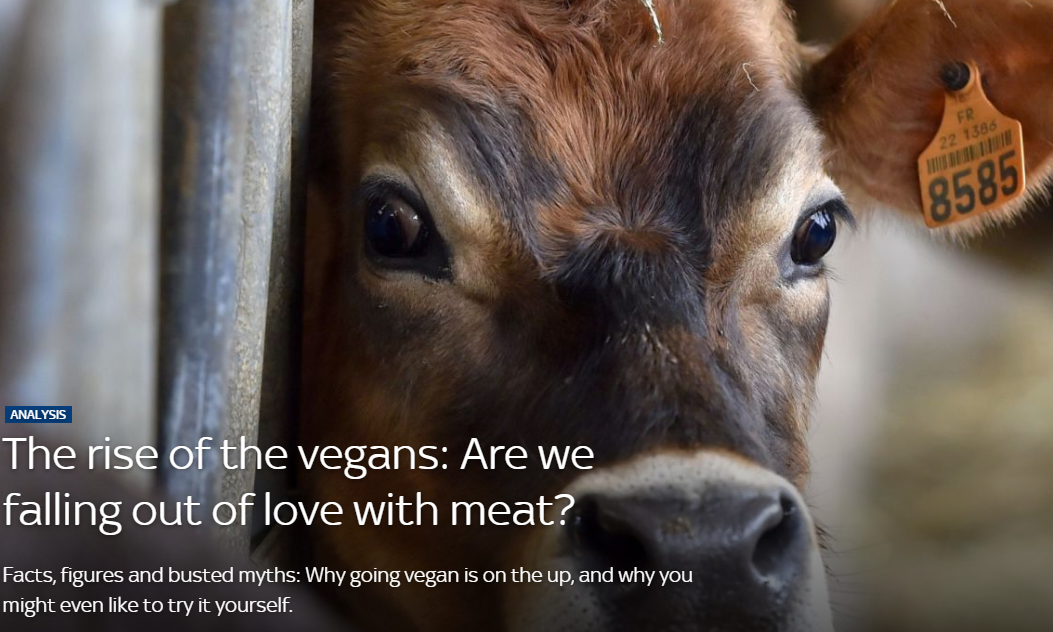 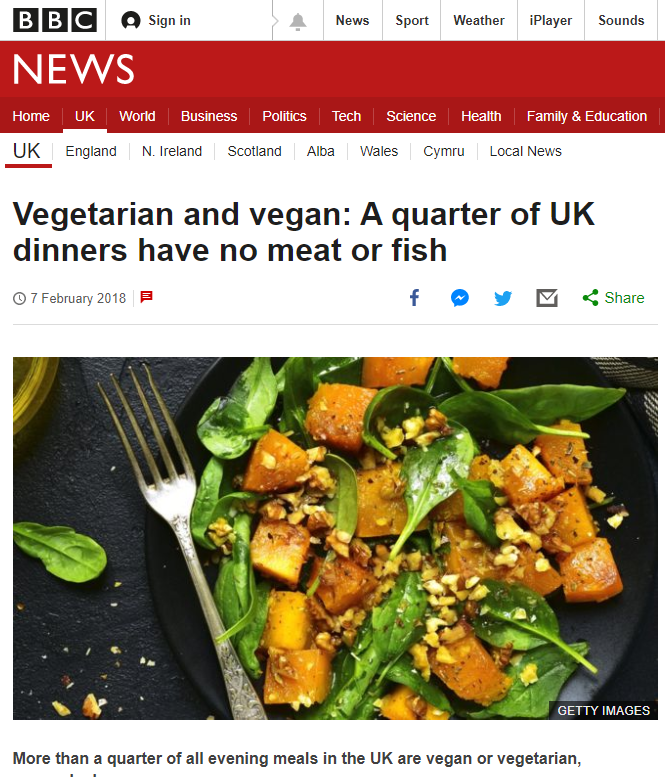 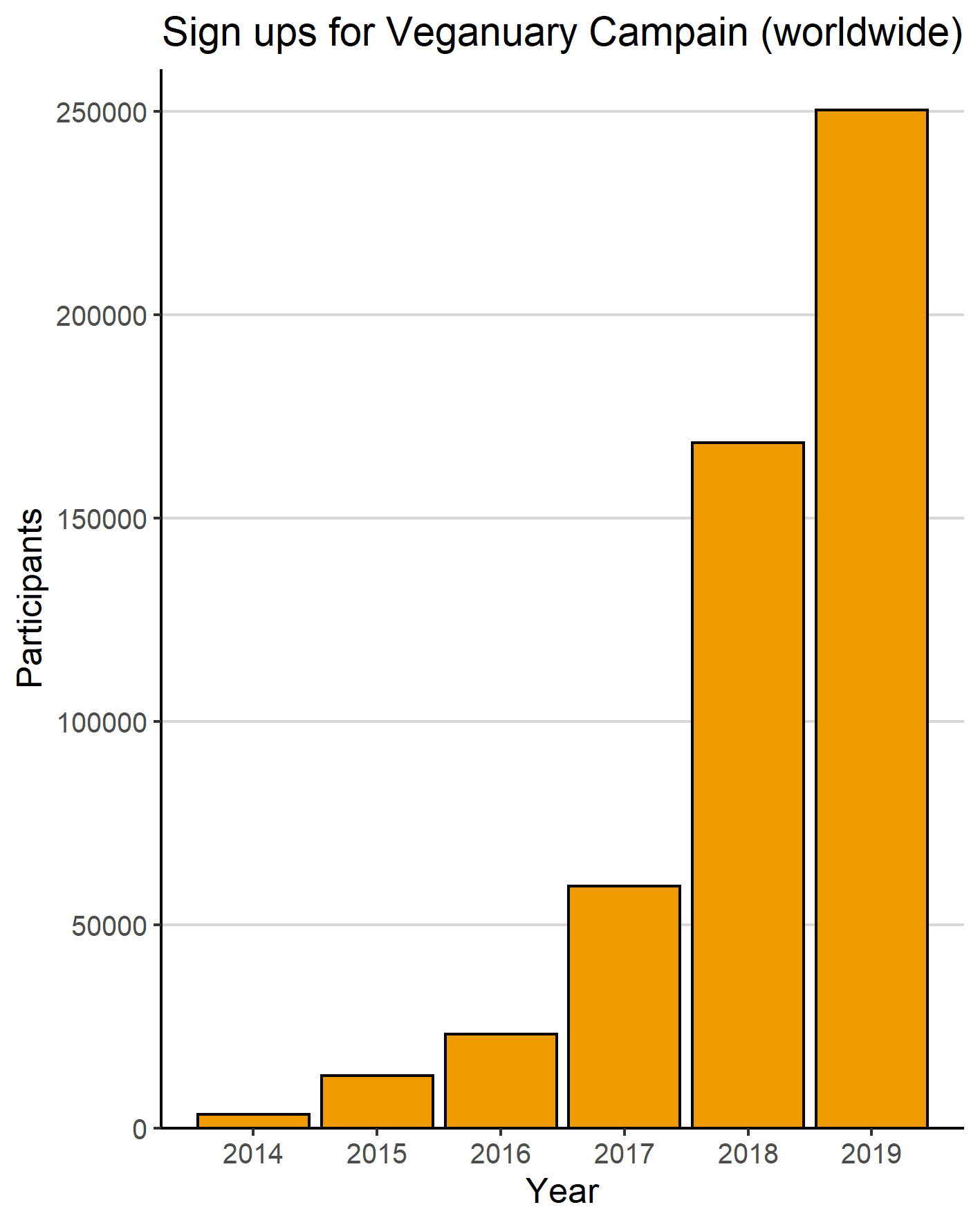 Source: trends.google.com
Source: Veganuary.com
Why people go vegan/vegetarian?
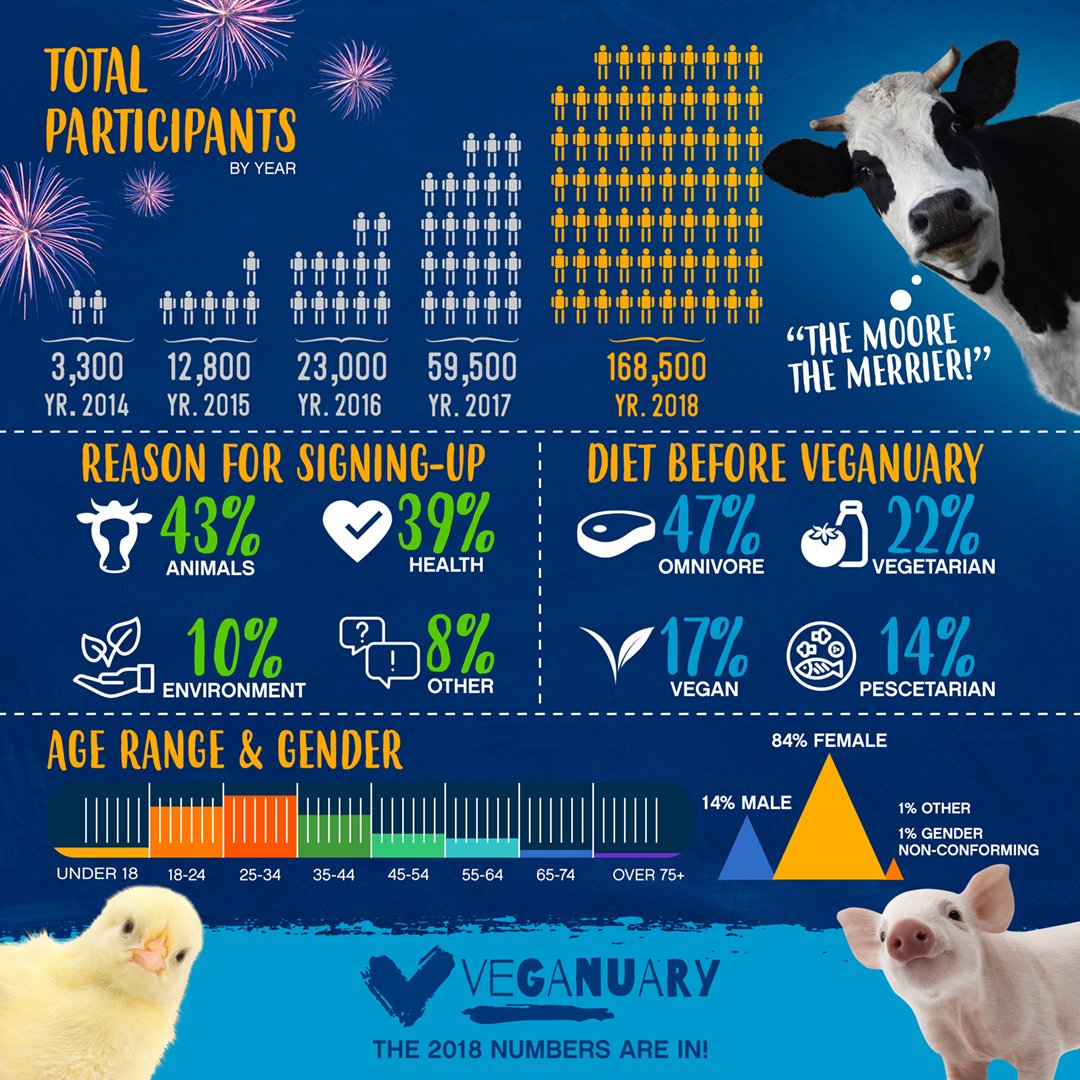 Graphics from: Veganuary.com
Meat consumption data based on traditional surveys
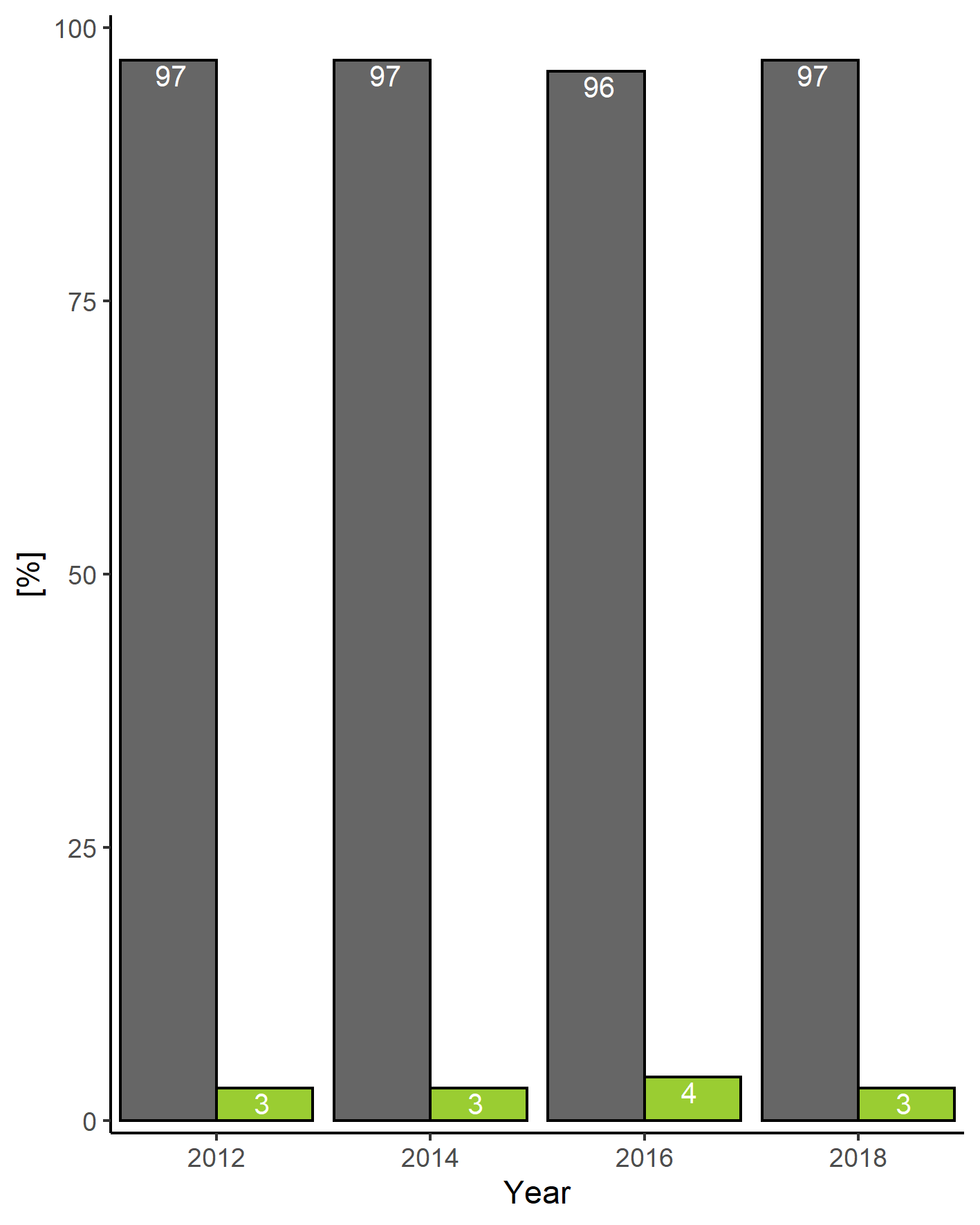 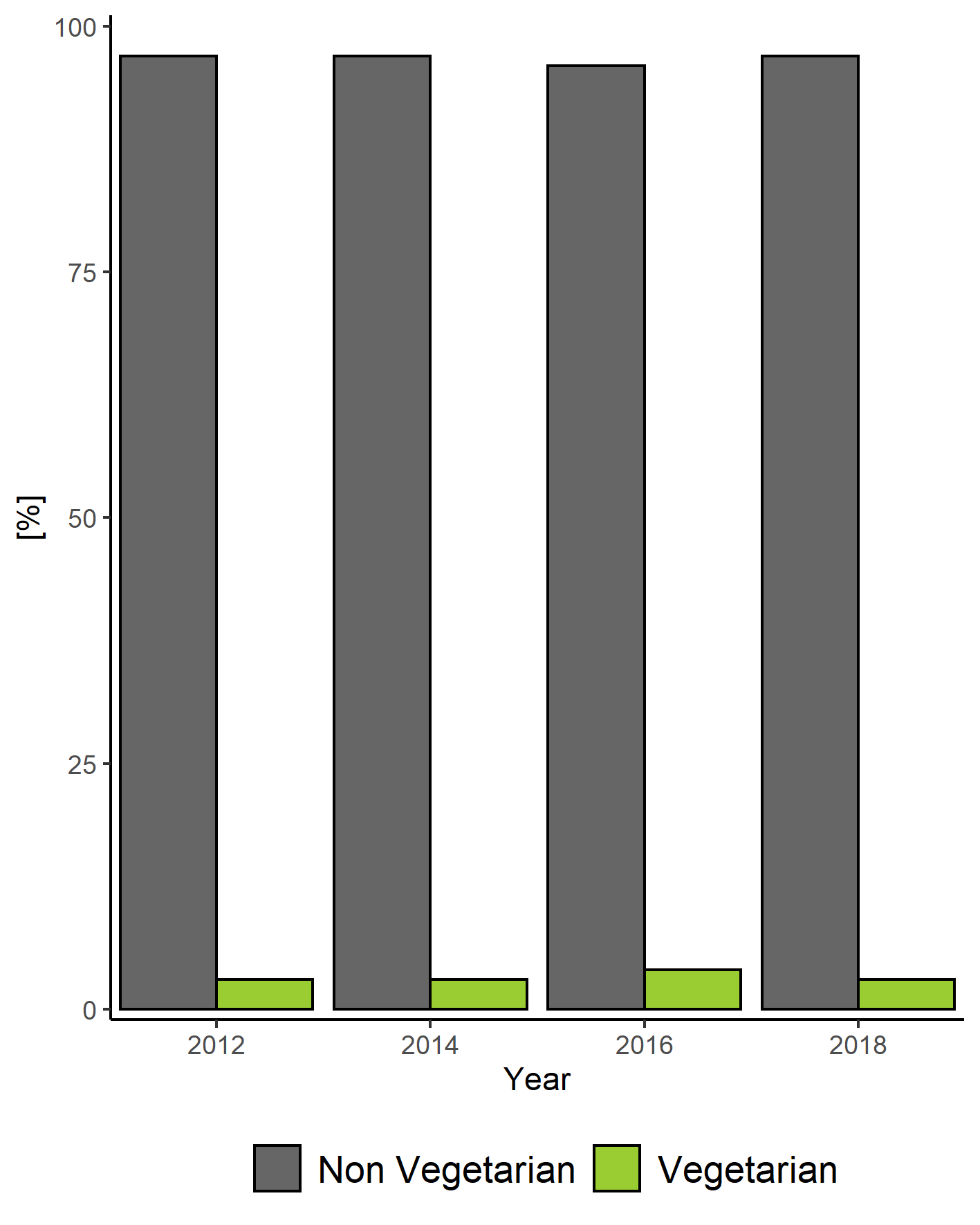 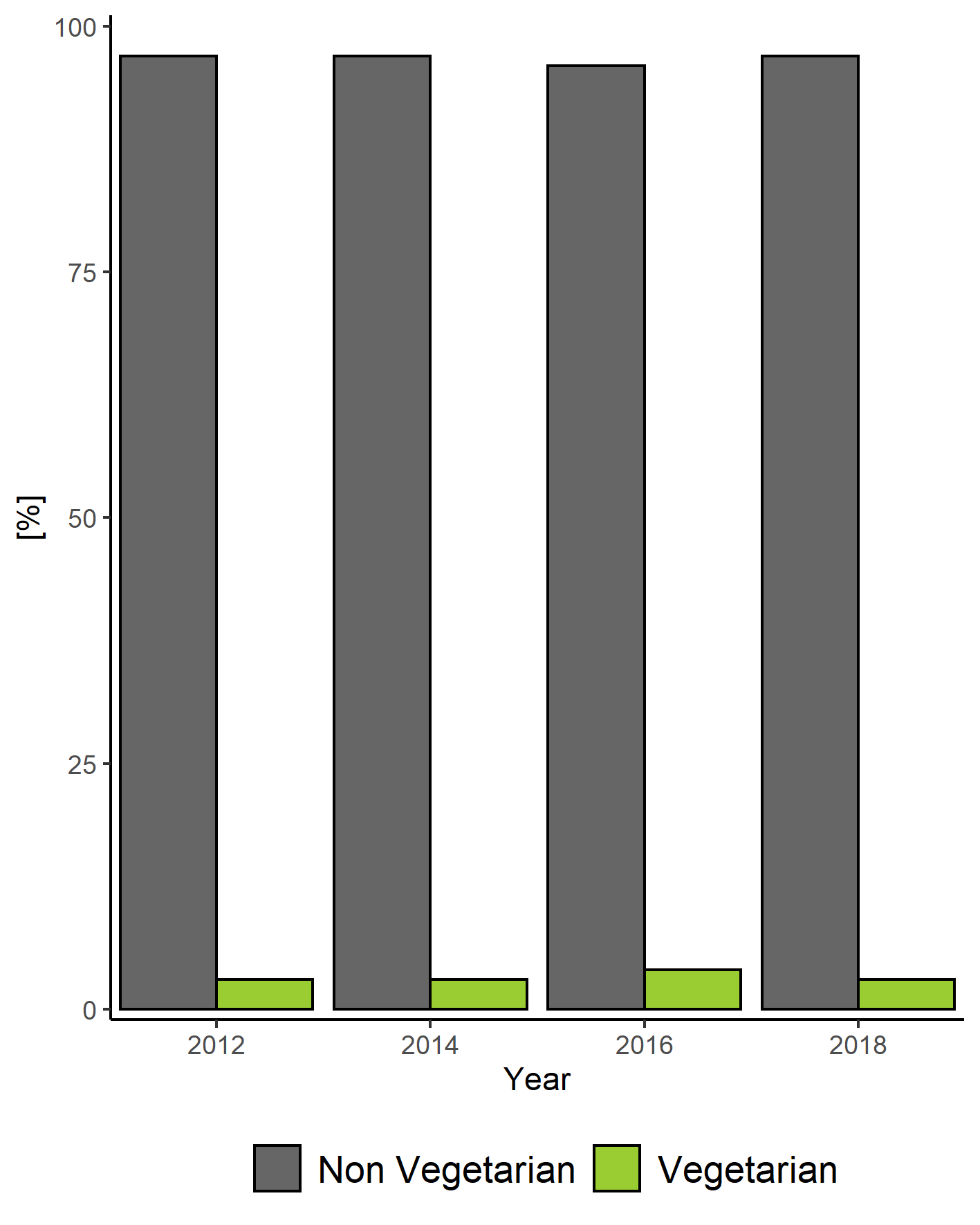 Source: Living cost and food survey/ Family Foods survey
Source: Food and You survey
[Speaker Notes: Food and you survey
The survey comprised 3,163 face-to-face interviews with adults aged 16+ (no upper age limit was applied) across the UK.]
Meat consumption data based on traditional surveys
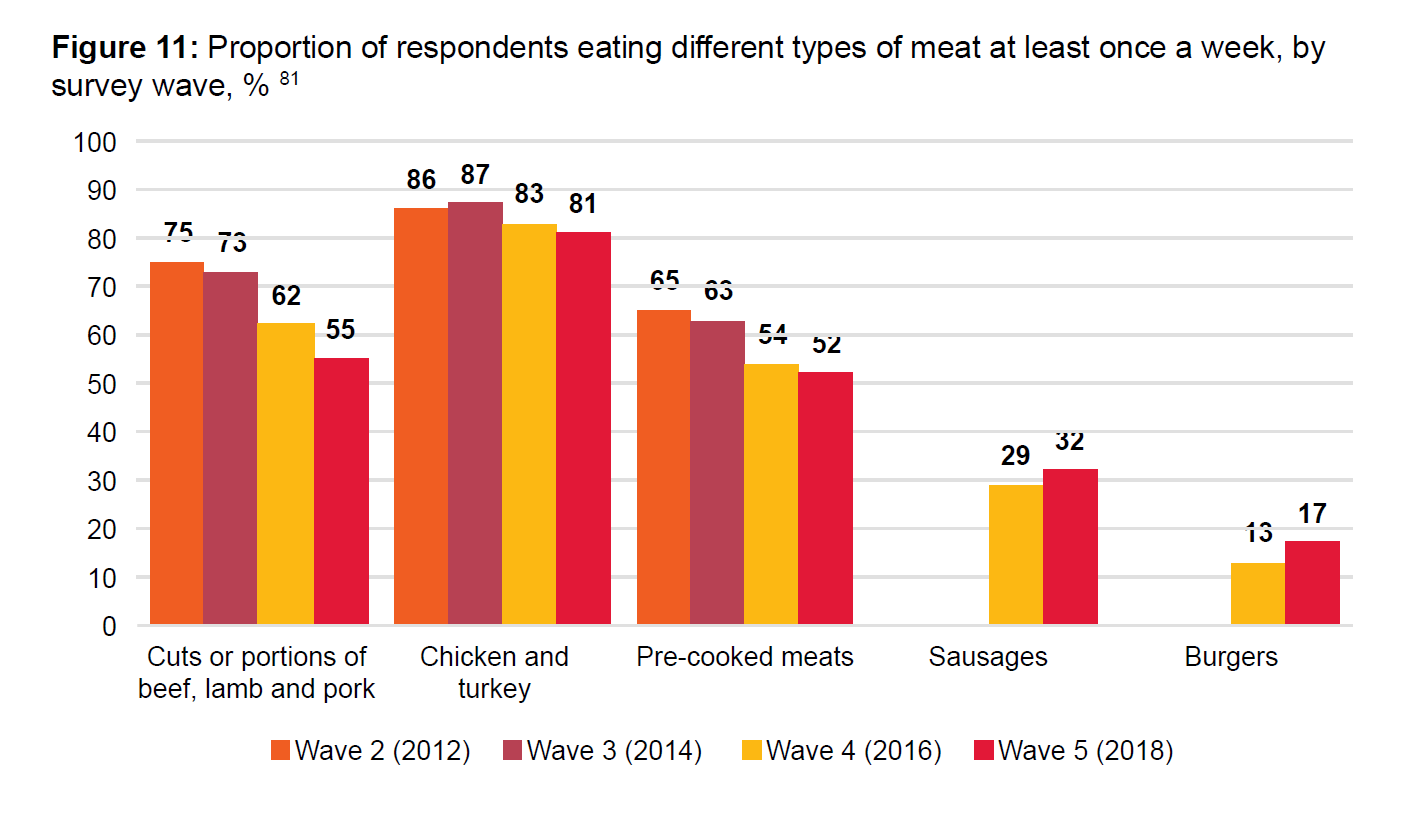 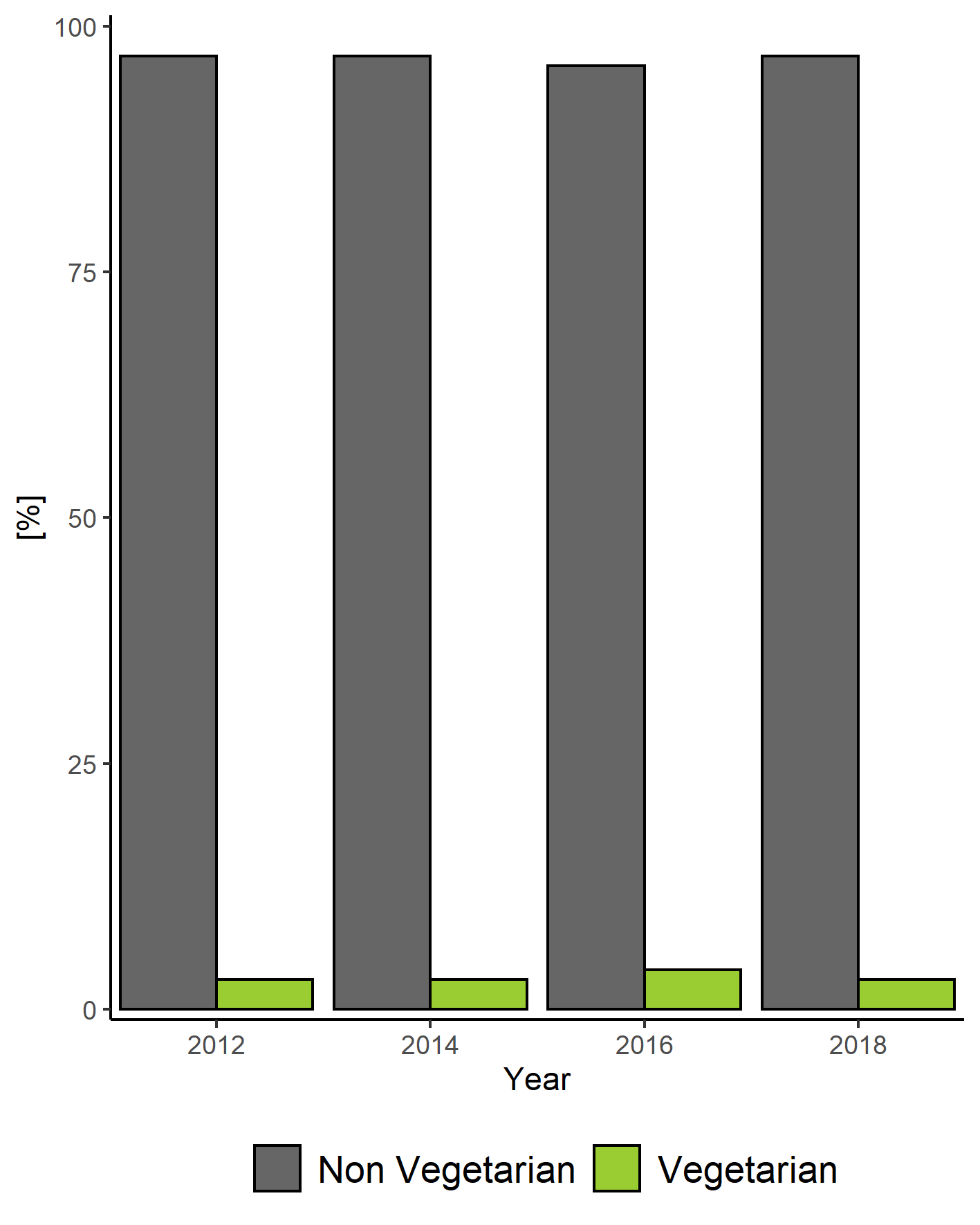 Source: Living cost and food survey/ Family Foods survey
Source: Food and You survey
Meat consumption data based on traditional surveys
Underreporting (intentional or unintentional)

Longitudinal information only on national level, but not for individual households

Limited nutritional information – weights estimated by participants, nutritional details estimated for typical products
Transaction data
No issue of underreporting

Longitudinal data for individual households

More detailed nutritional information – precise information about weights, detailed nutritional information for most items (and average estimates for the rest e.g. loose vegetables)

Large volume  - counteracts problem of smaller groups (e.g. Vegans) being underrepresented in the sample
How dietary patterns change when people reduce their meat consumption?
Red meat
Poultry
Other meat
Fish and seafood
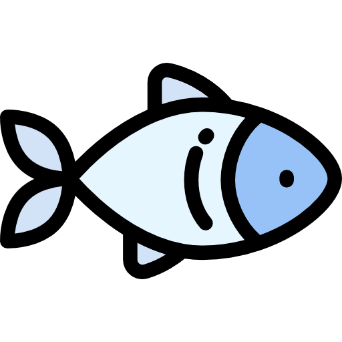 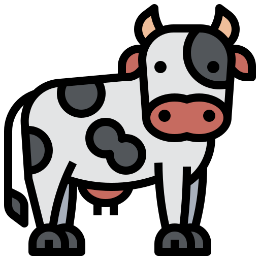 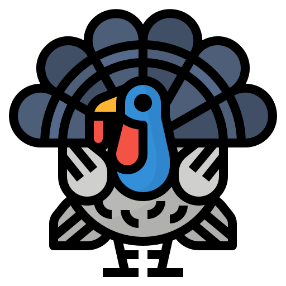 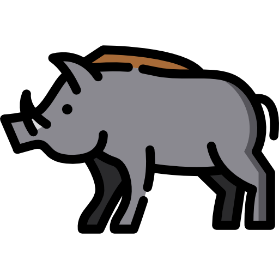 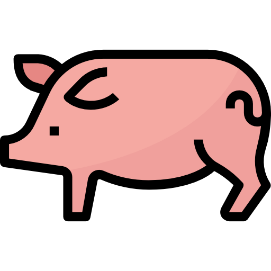 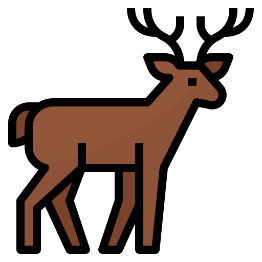 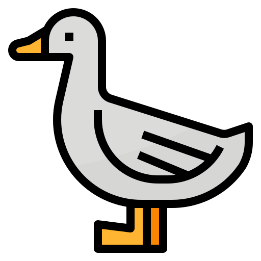 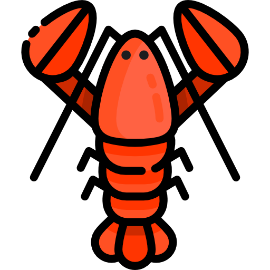 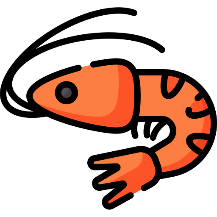 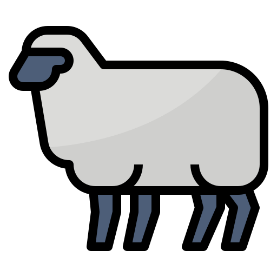 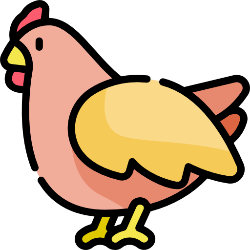 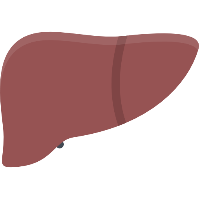 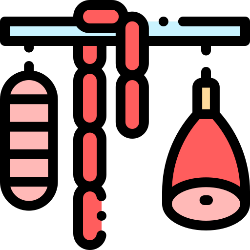 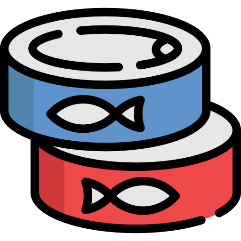 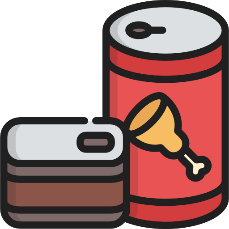 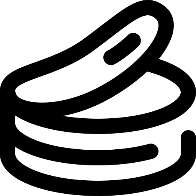 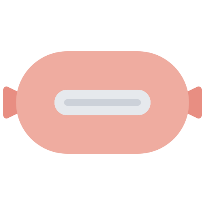 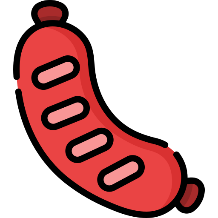 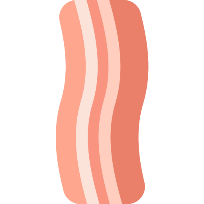 [Speaker Notes: Source: flaticon]
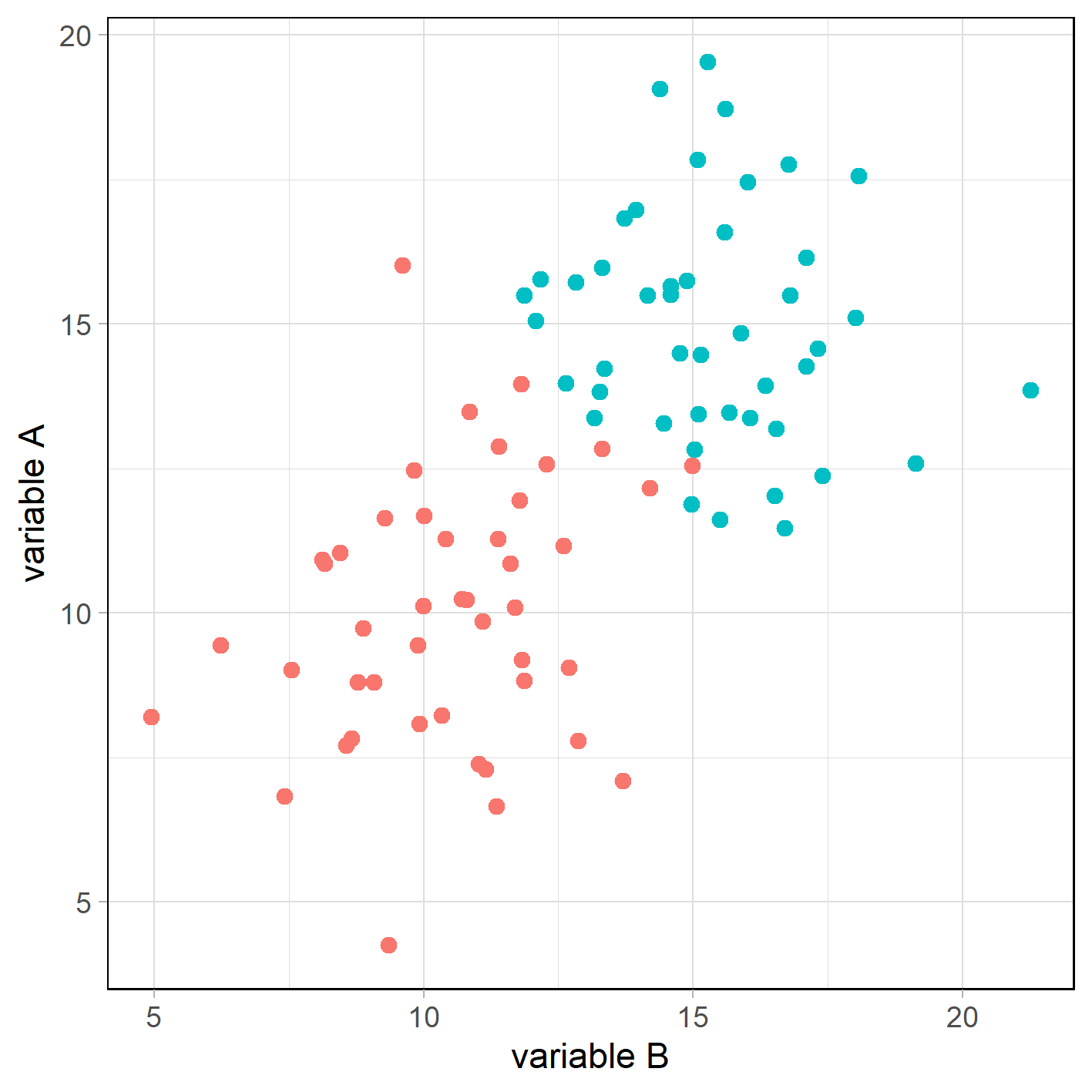 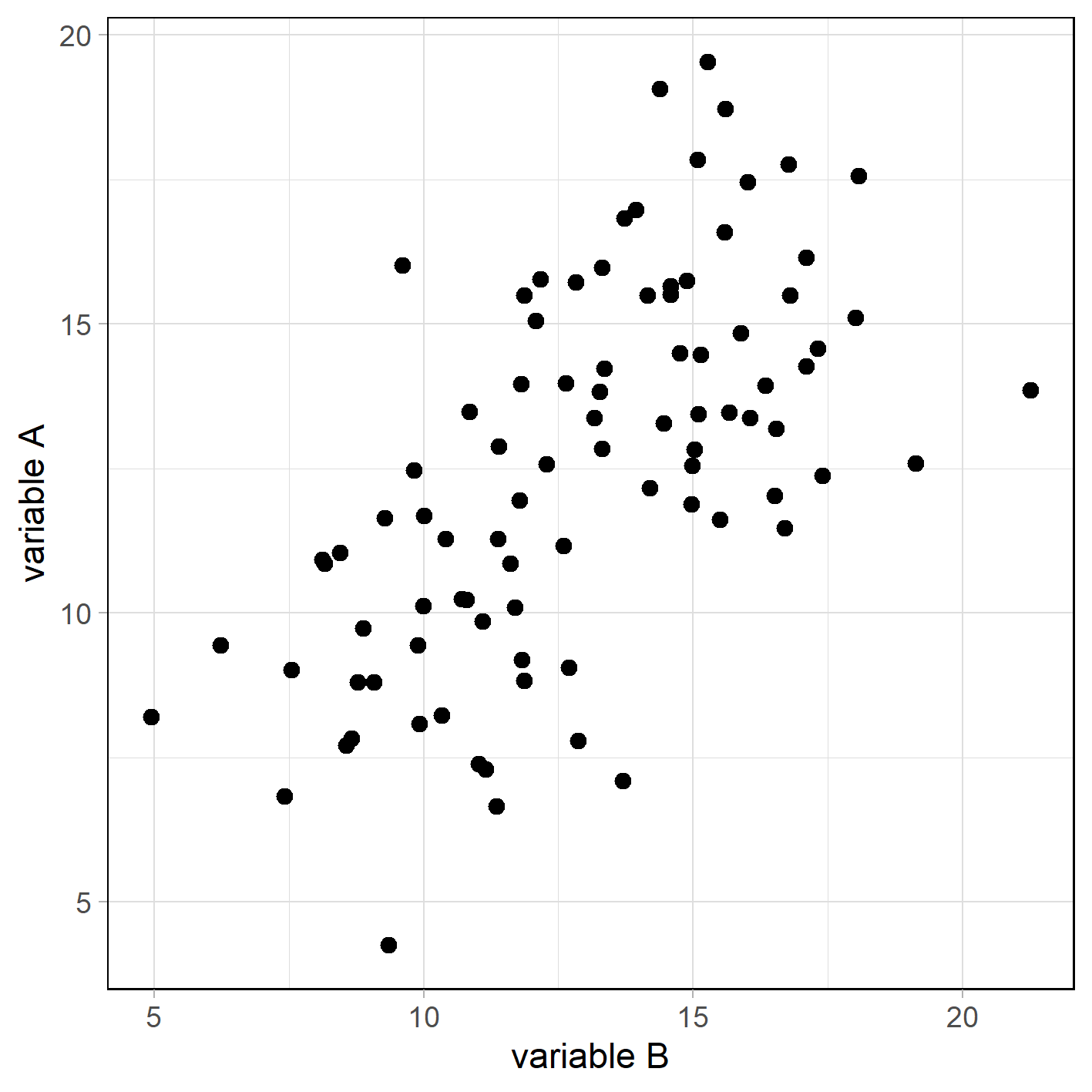 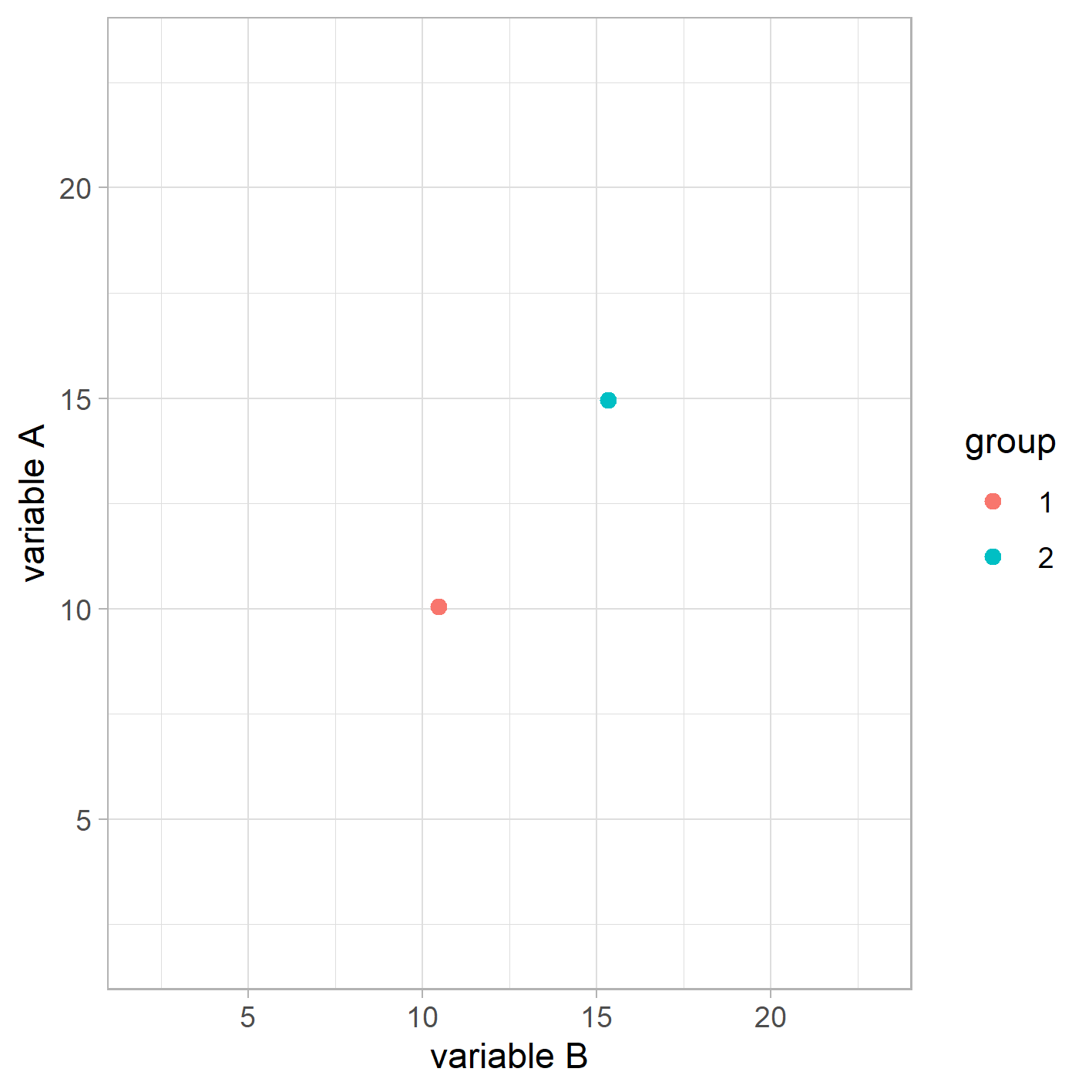 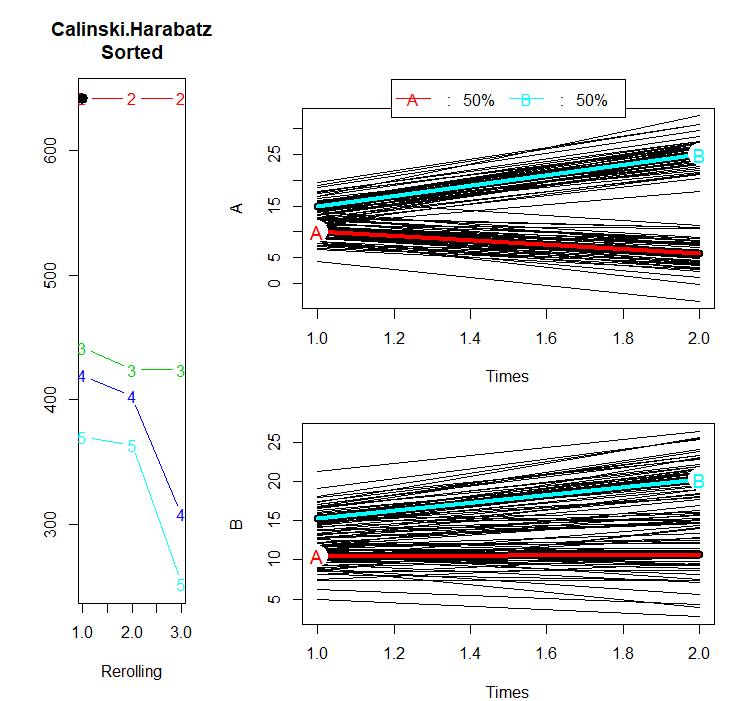 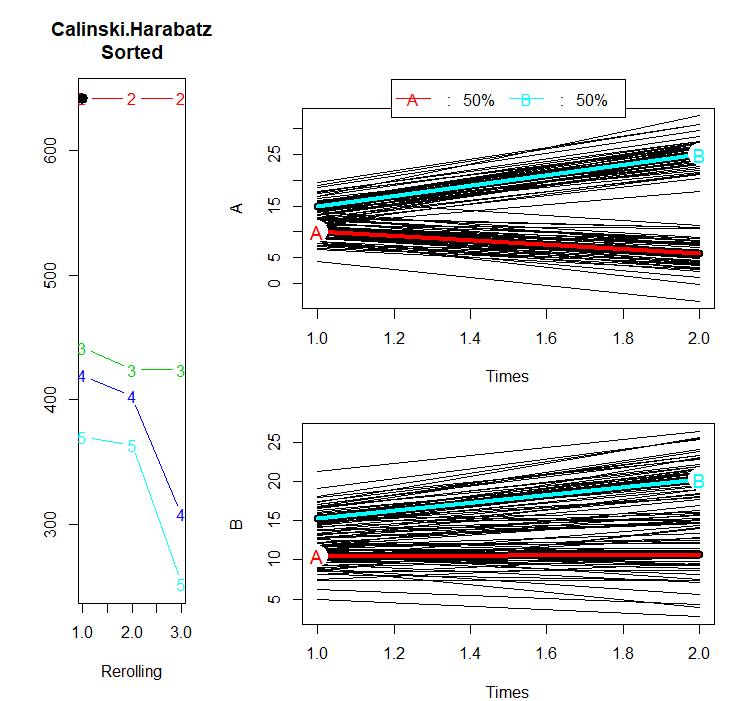 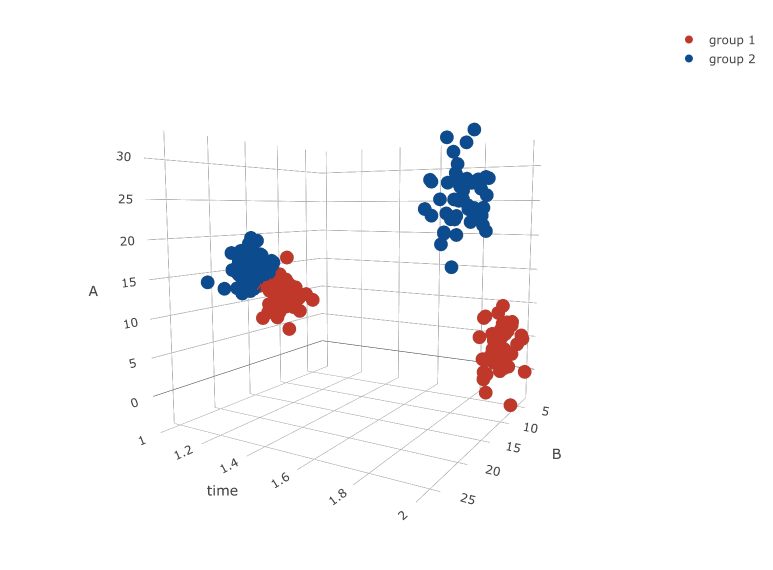 Red meat
Poultry
Other meat
Fish and seafood
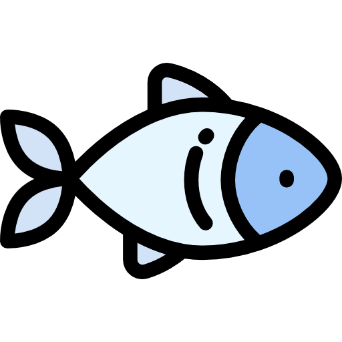 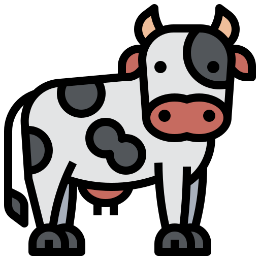 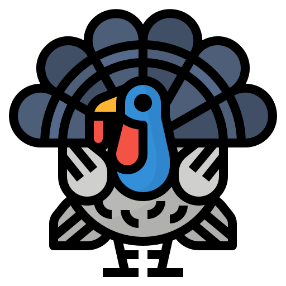 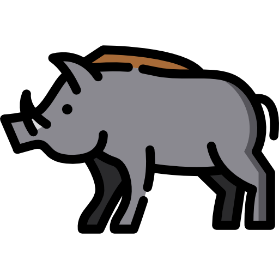 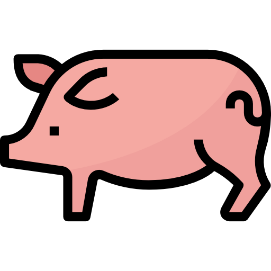 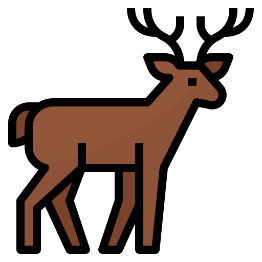 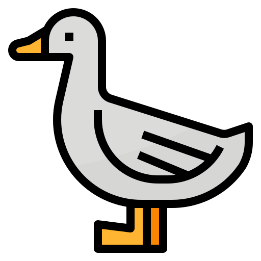 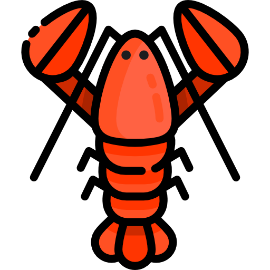 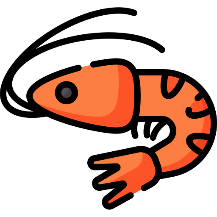 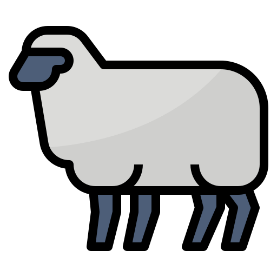 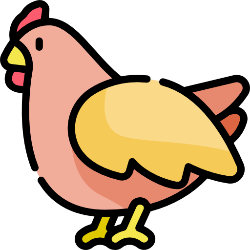 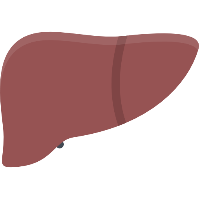 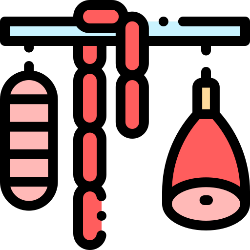 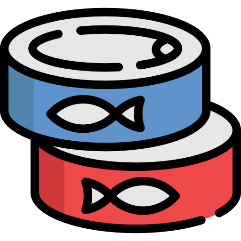 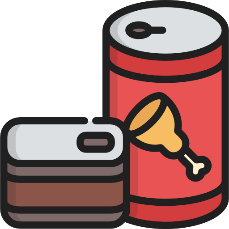 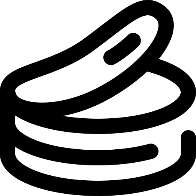 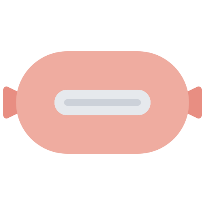 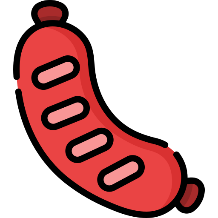 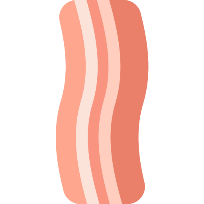 [Speaker Notes: Source: flaticon]
Meat mimics (substitutes)
Meat  free protein
Bread & cereal
Oils & fats
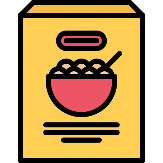 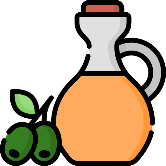 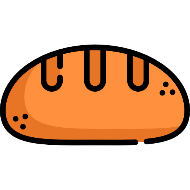 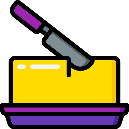 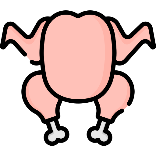 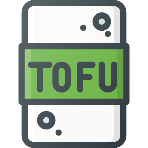 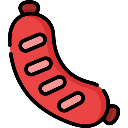 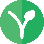 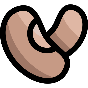 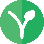 Vegetables
Dairy alternative
Fruits
Dairy
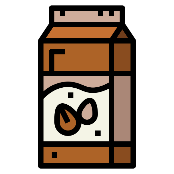 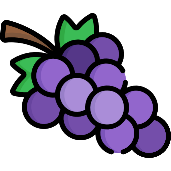 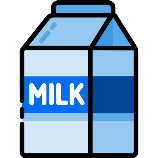 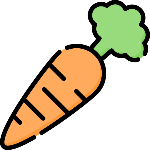 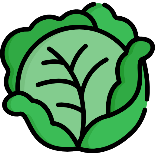 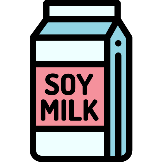 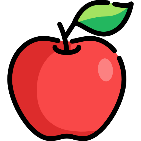 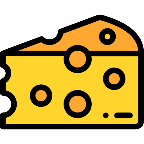 Ready meals with meat mimics
Ready meals without meat
Sugar products  & confectionery
Beverages (excl. water & alcohol)
Ready meals with meat
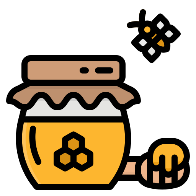 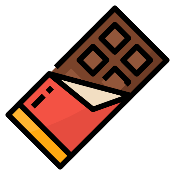 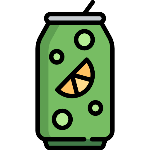 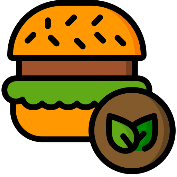 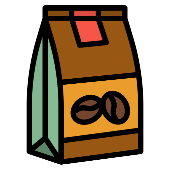 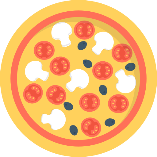 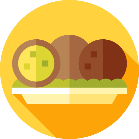 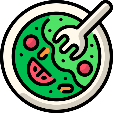 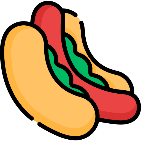 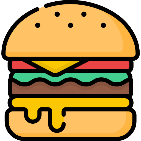 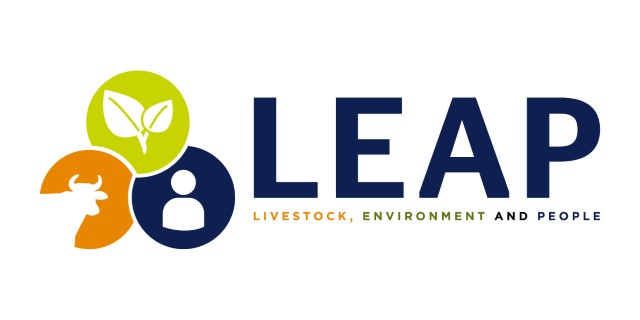 Presentation title slide
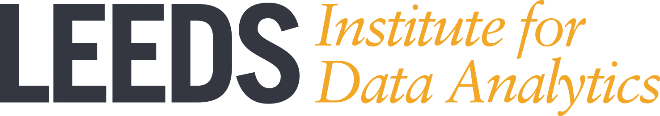 Would you like to find out what people eat when they reduce their meat consumption?

Come to the next series of LIDA Intern seminars (02.04.2020)!